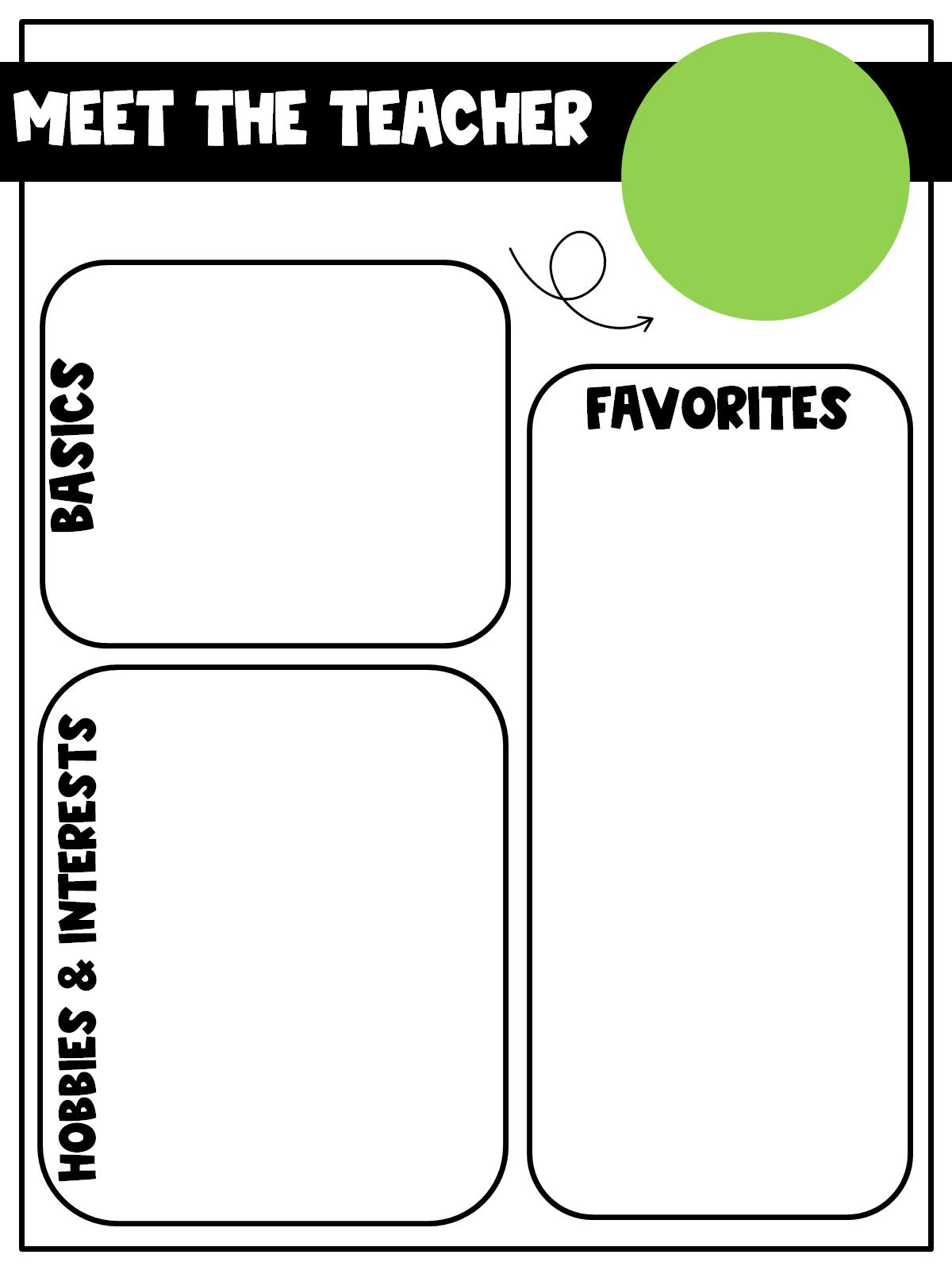 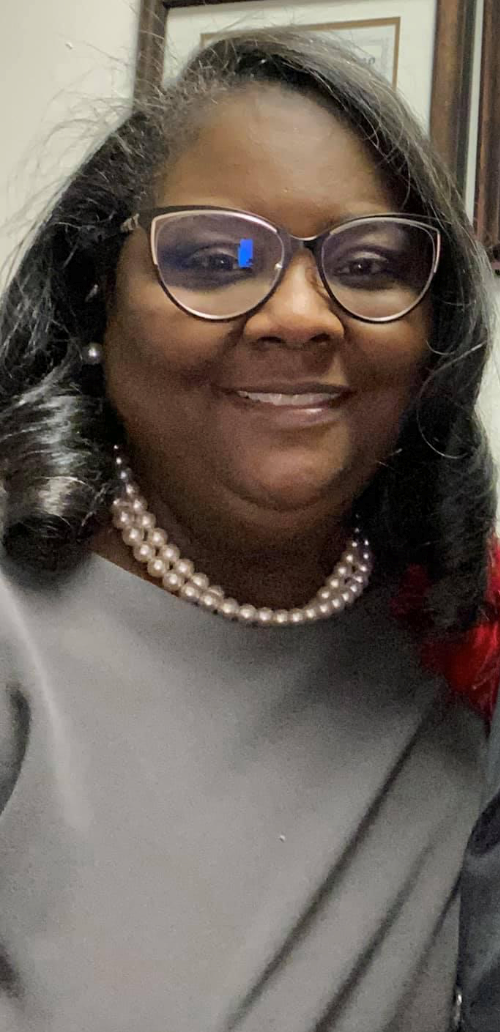 Meet the Media Specialist
Hi, I’m Mrs. Rollins
I am married to my friend, who I like a lot, Carl. We’ve been married for 27 years! We have three grown-ups &  several grands, the youngest of the bunch we call Button.  have been teaching for over 23 years. 
My birthday is Jan. 5th  
School Supply-Pilot Pen
Color-Green/Blue
Coffee-Starbucks
Place to Shop- Dillard's
Fast-food--Chick-fila 
Candles-Bath & Body
Scents-Clean-linen
Candy-Kit-Kats 
 Salty-Sea-Salt Almonds
Crunchy snack-Lays Chips
Fruit-Dried Pineapple
Sit & Eat- Road House
Drinks-Ginger Ale
Online shop- AMAZON 
Teaching others
Attending Church
Spoiling my grands
Traveling
Buying for others
Movie/Date Night
Relaxing (husband’s recliner)
Playing Chess
Card games 